Bacterial lipopeptides as elicitors of plant defence

W.P. Luzuriaga, L. Franzil, M-L. Fauconnier, M. Deleu, L. Lins, M. Ongena & M.N. Nasir*
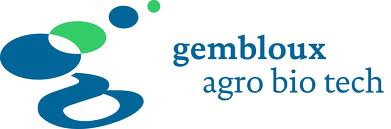 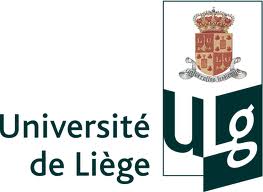 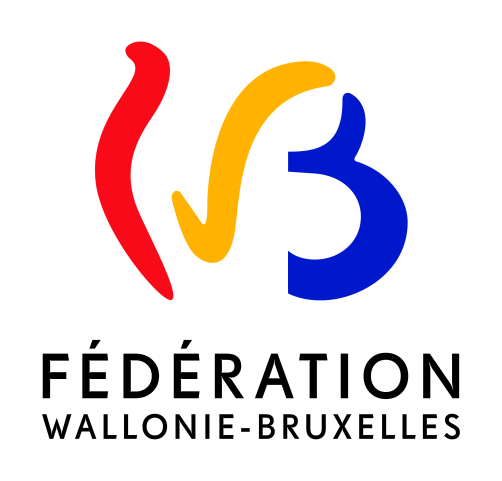 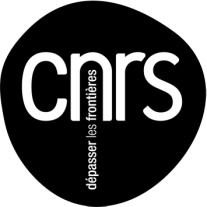 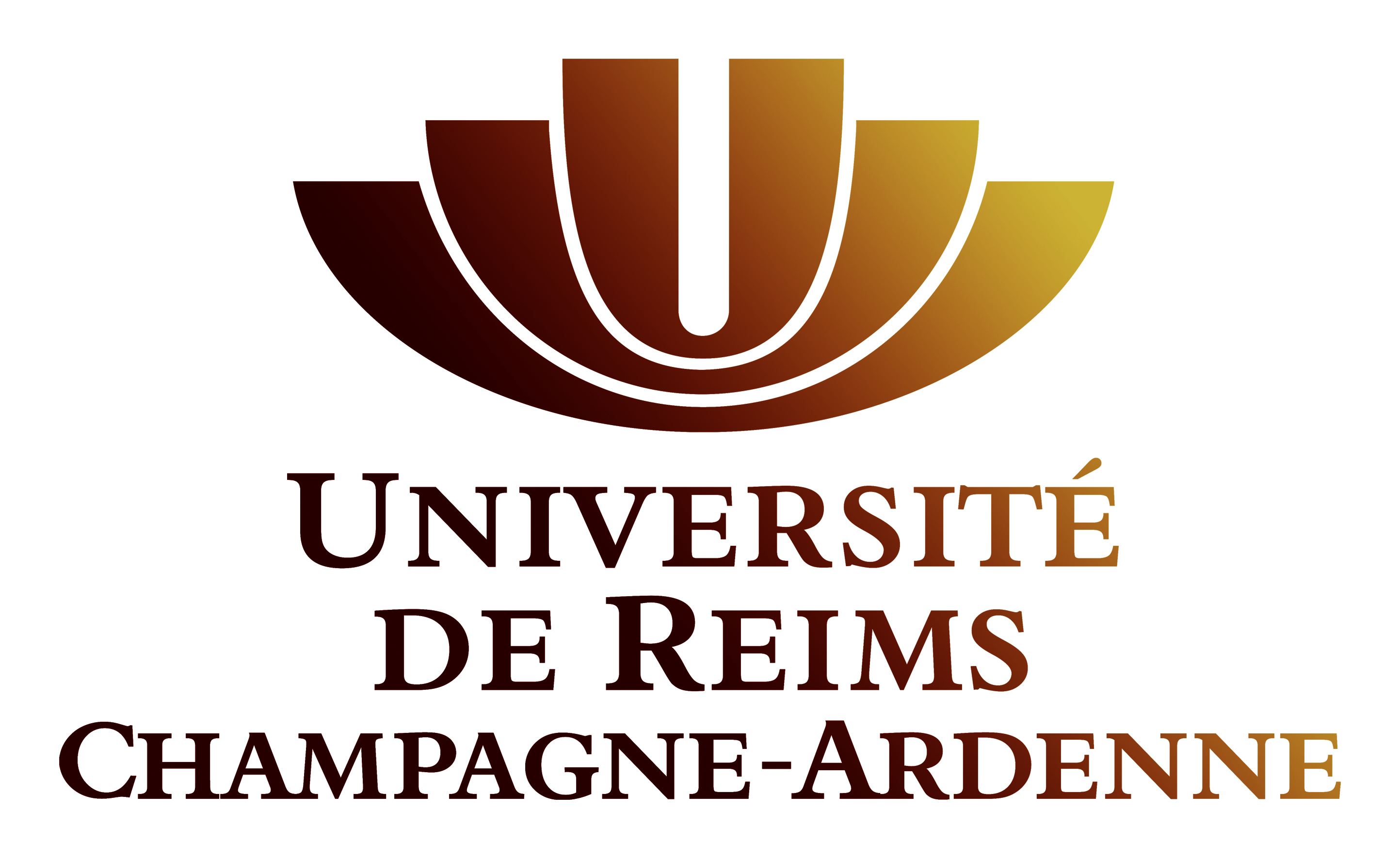 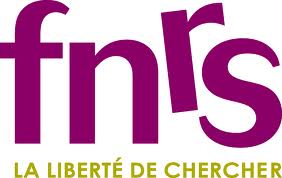 Gembloux Agro-Bio Tech, University of Liege. 5030 Gembloux, Belgium
*Corresponding author: Dr. Mehmet Nail NASIR, mn.nasir@ulg.ac.be.
Attention on beneficial plant microorganisms (BCA) has increased in last years as an eco-friendly alternative in crop protection. At this point, the BCA Bacillus subtilis is interesting because of its capacity to induce a long-term « vaccination effect » (ISR) in the  host plant. Previous works showed that the most efficient ISR elicitor of Bacillus sp. is surfactin (SF), a lipopeptide with high affinity for the plant plasma membrane (PPM).
Fluorescence in tobacco cells. Cells were previously loaded with the oxidant-sensing probe DCFH-DA.
Tobacco cells in suspension were treated with a solution of SF in DMSO. SF interacts with the PPM and promotes the production of H2O2, an early mechanism of defence in plants.
Chemical structure of Surfactin (SF)
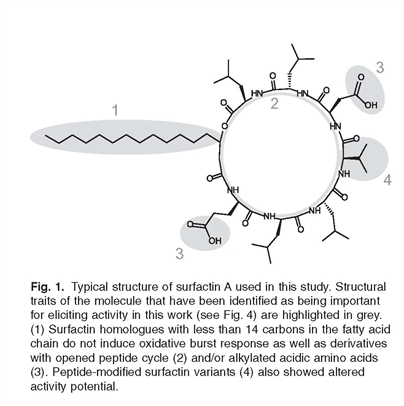 2nd derivative
2nd derivative
2nd derivative
Plant plasma membrane
Highest fluorescence was observed 5 minutes after treatment
There is an increase of free P=O groups, involvement of phosphate groups in SF-PLPC interactions
There is an increase of free C=O esther groups, in            SF-PLPC interactions
There is a shift in CH2 alkyl groups
PLPC is the major phospholipid of plant plasma membrane (PPM), representing more than 40% of the total lipidic composition of PPM. Therefore, a first approach consists in verify the interactions between PLPC and SF.
1: fatty acid chain
2: peptidic ring
3: polar groups
4: hydrophobic residue
Henry et al. 2011. Cellular Microbiology 13: 1824-1837
Phosphate group
CH2 group
C=O esther group
Langmuir isotherms showing differents percentages of PLPC-SF
The interaction SF-PLPC is observed from 30% surfactin concentration
W.P.L., L.F. and M.N.N. are working for the ARC-FIELD project supported by the Wallonia-Brussels Federation. M.D. and L.L. thank the F.R.S.-F.N.R.S. (National Funds for Scientific Research, Belgium) for their positions as Research Associate and Senior Research Associate, respectively.  The authors thank to Mary … and Justine … for their excellent technical support